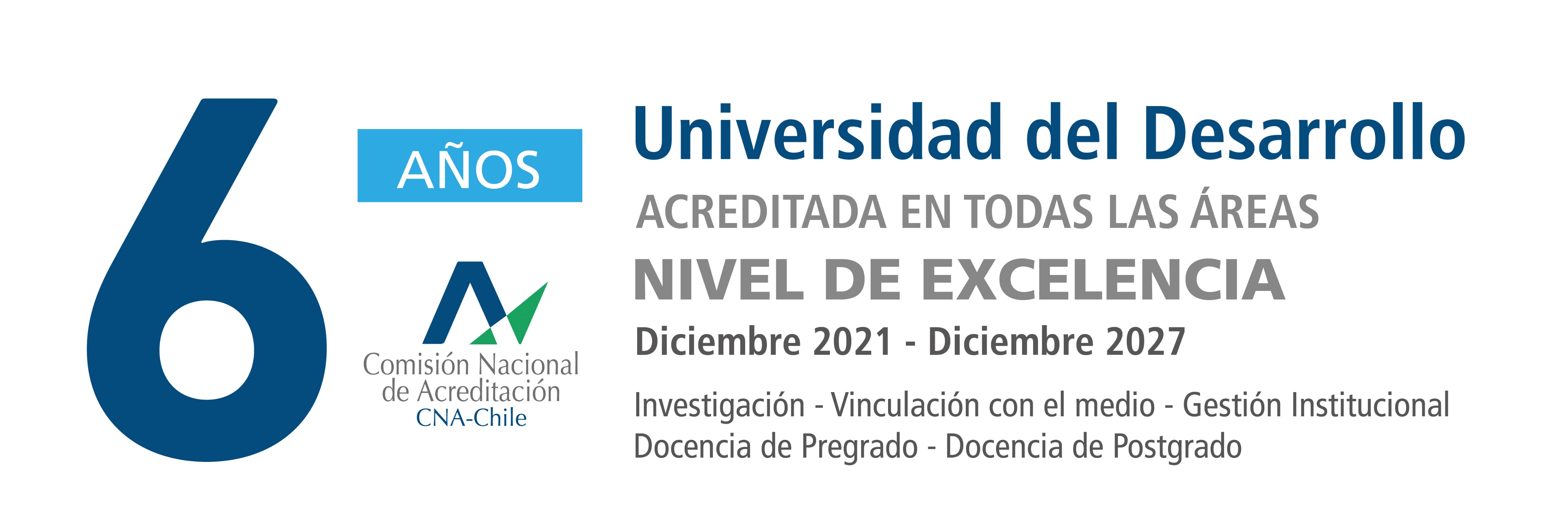 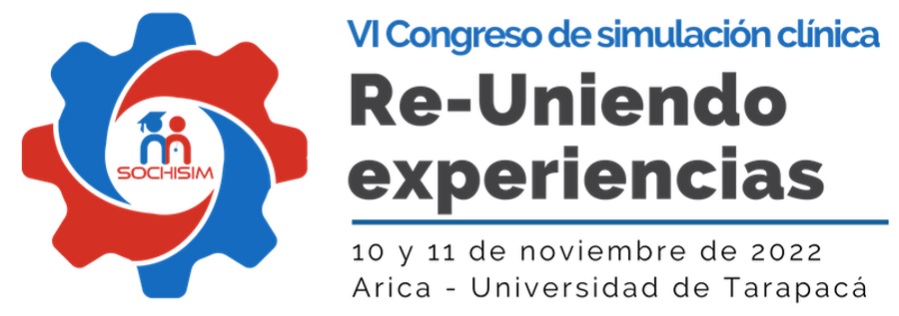 Práctica Deliberada en Realidad Virtual: Beneficios en el Entrenamiento de Especuloscopía
Autor: María Francisca Villalón Díaz
Matrona - Mg. en Educación en Ciencias de la Salud
Carrera de Obstetricia. Facultad de Medicina - Clínica Alemana
Universidad del Desarrollo
Introducción
Descripción
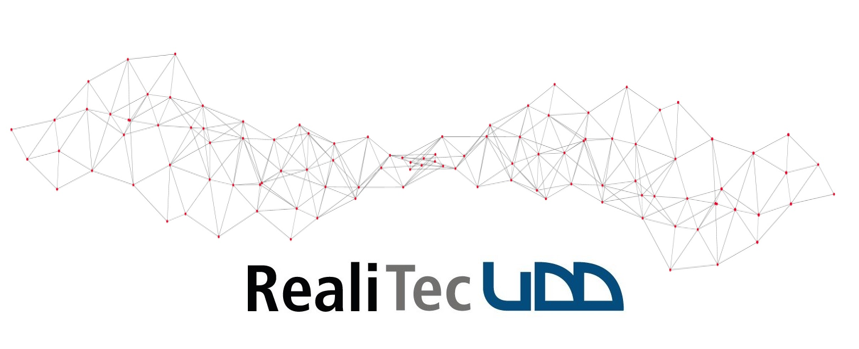 Desarrollo software “Especuloscopía RealiTec UDD”.
Pauta de cotejo.
Metodología:
Implementación  prueba piloto.
Universo: 76 estudiantes.
Simulación Virtual.
Simulación Convencional (tarea).
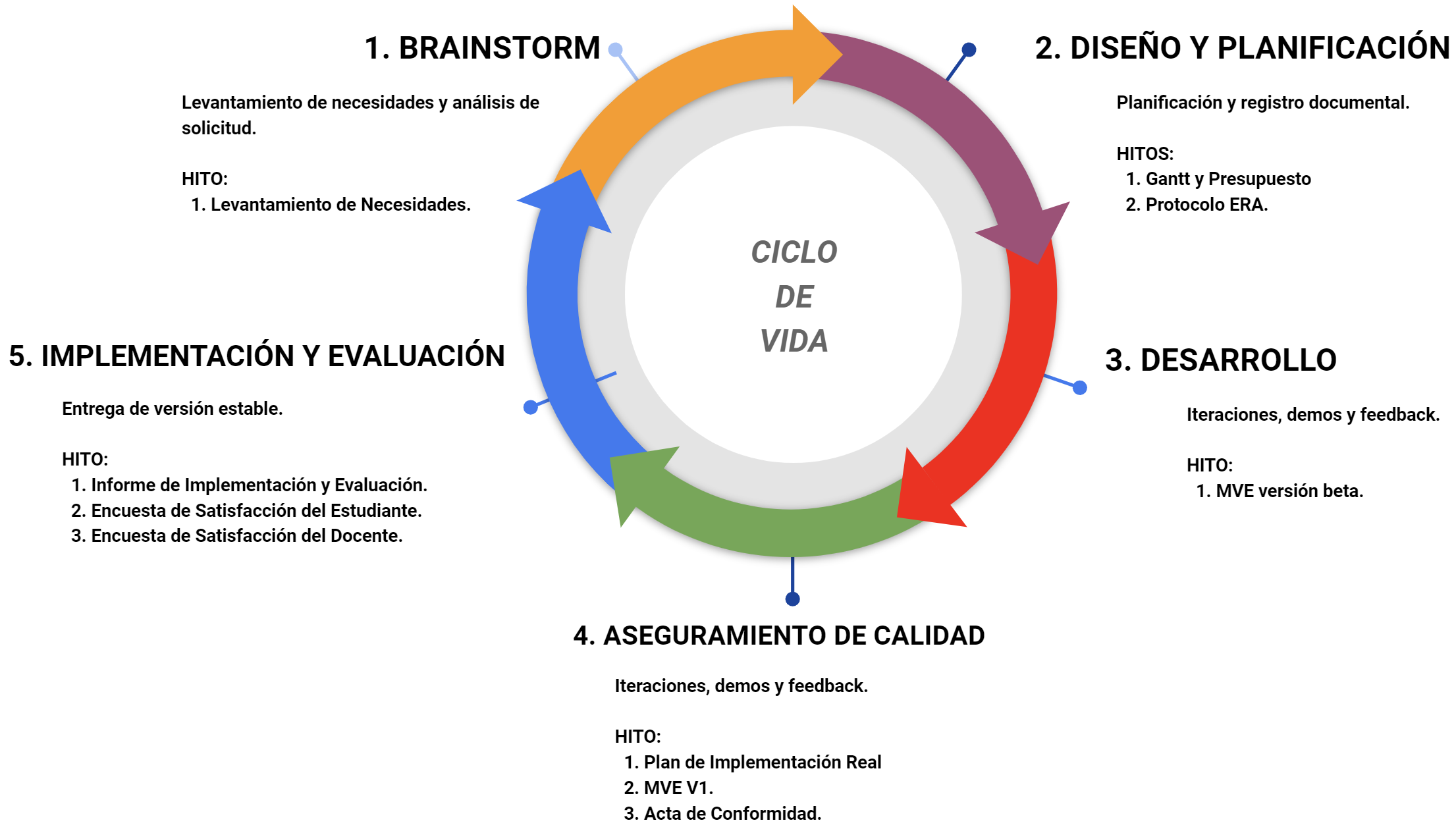 Ciclo de vida de proyectos REALITEC UDD
Práctica Deliberada
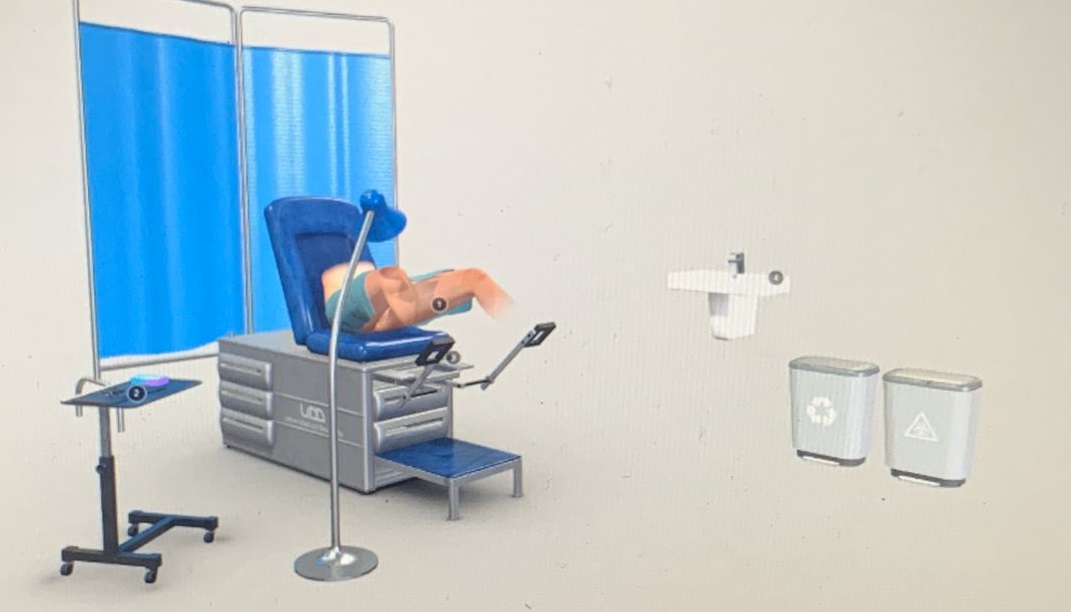 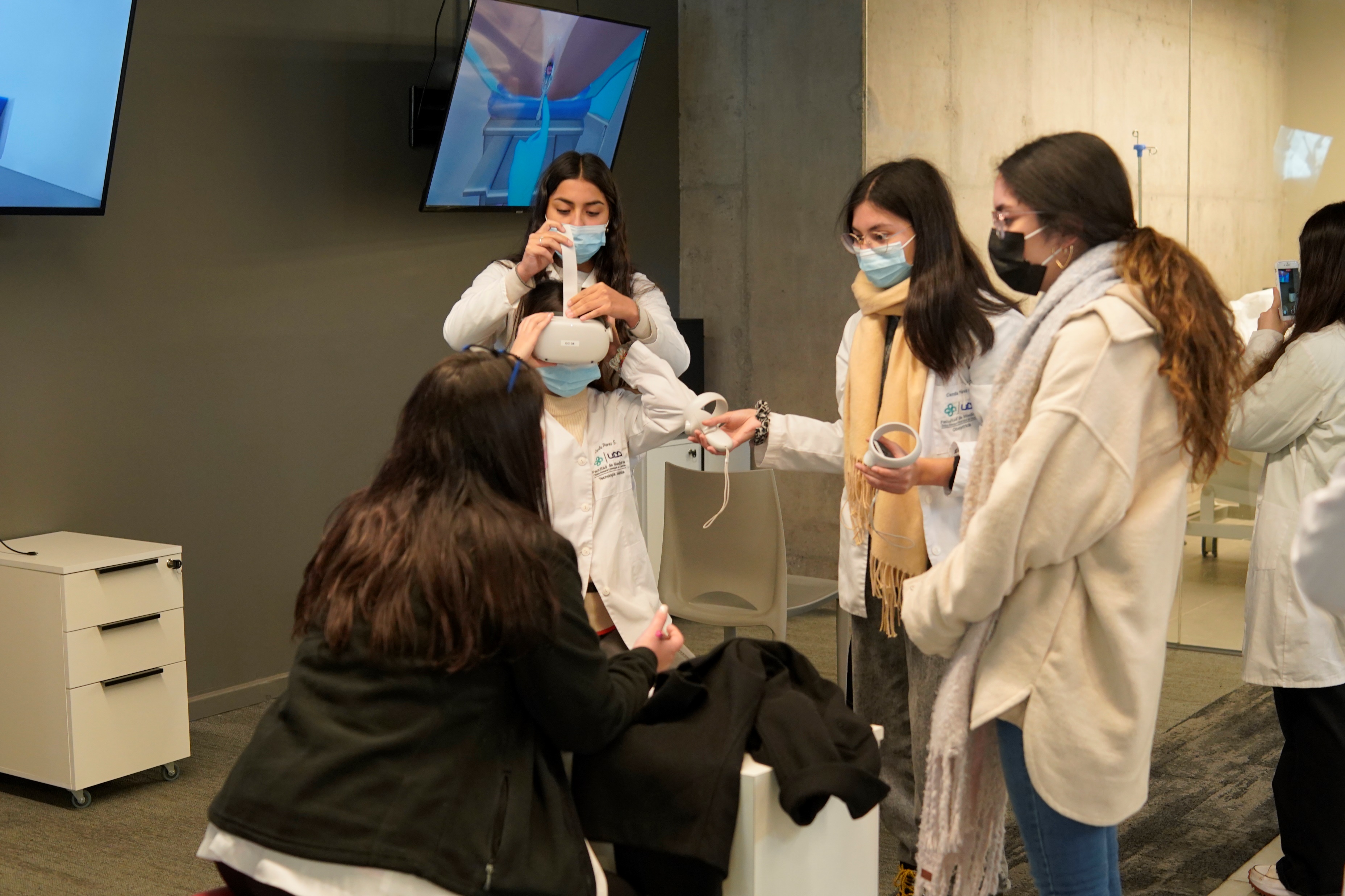 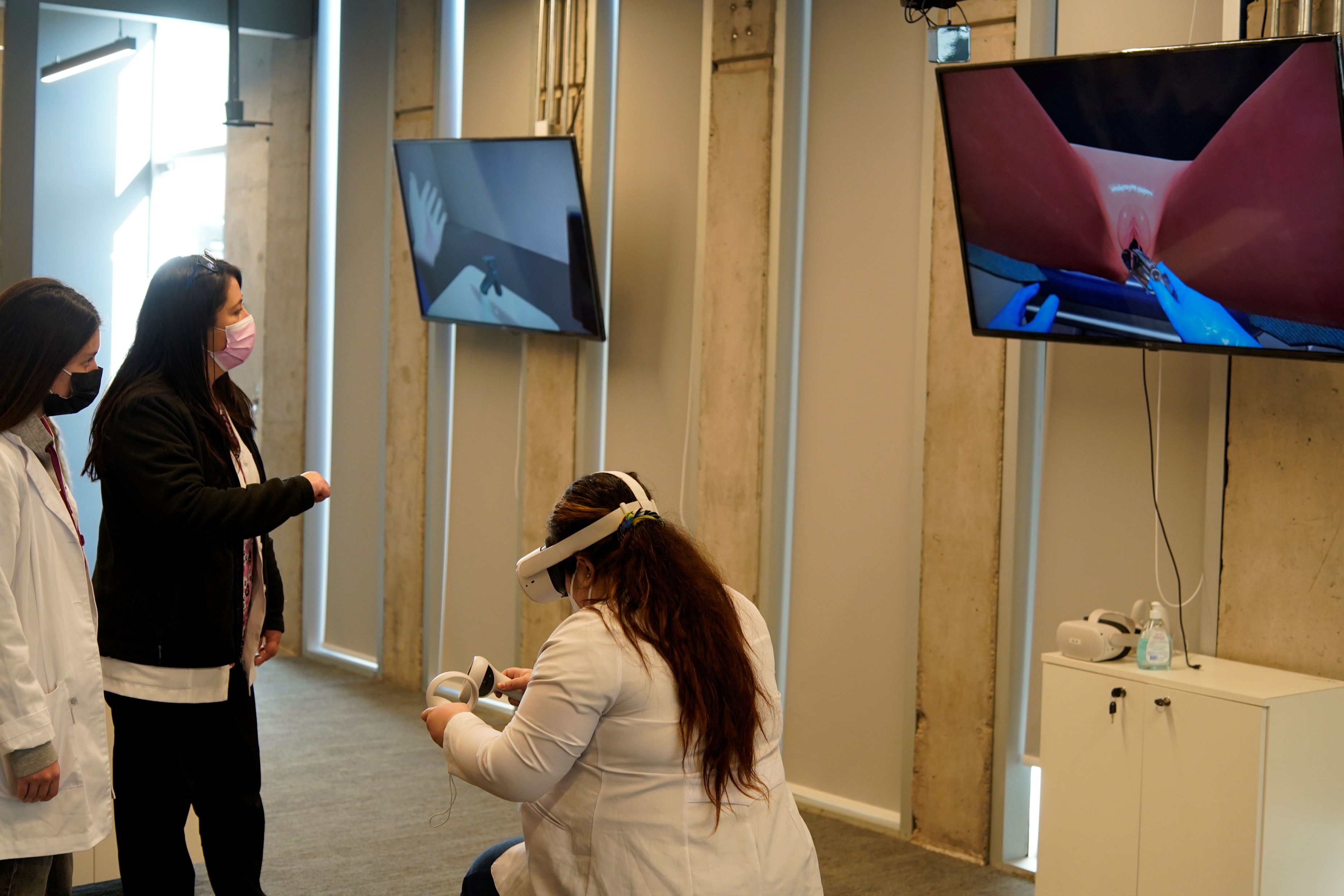 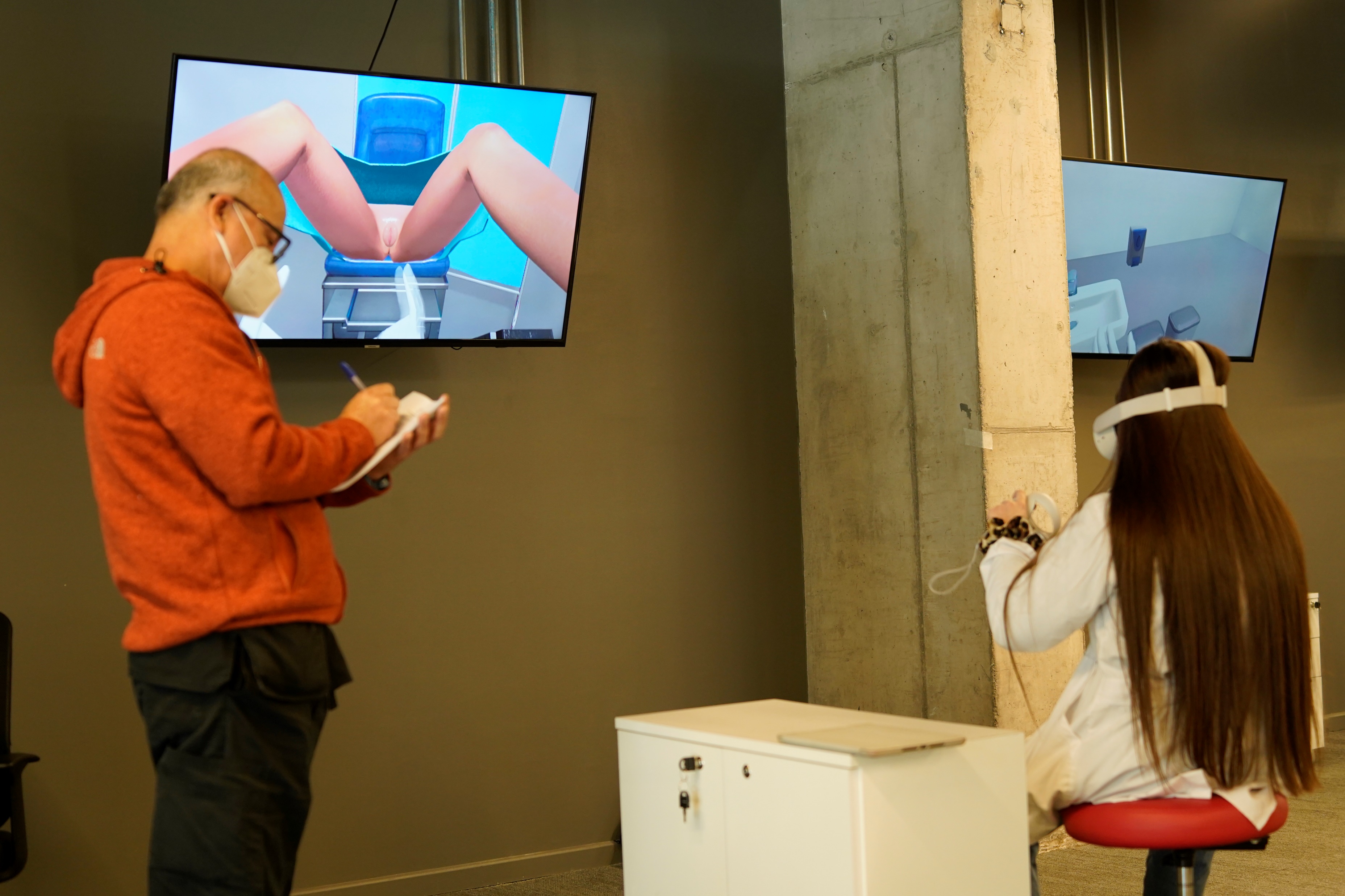 Barrientos, Durán, León et al (2015).
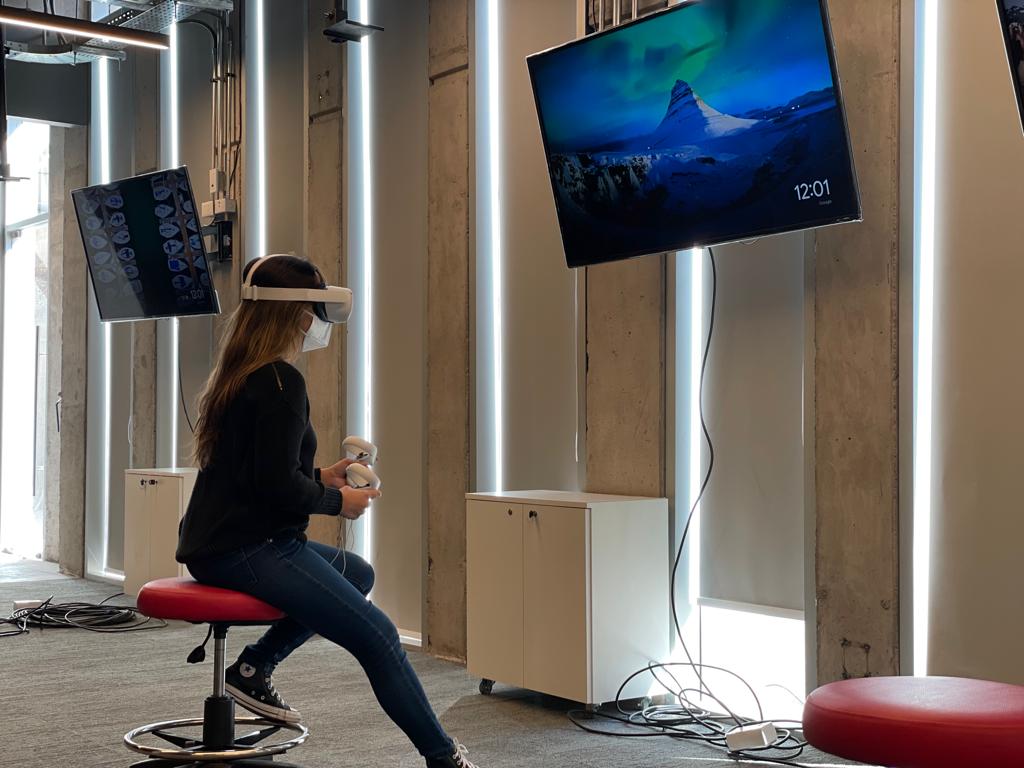 Discusión
Costos económicos en implementación.
Planificación  objetivo claro y específico.
Reducción en la brecha de realidad.
Entrenamiento experiencial e inmersivo.
Secuencial  procedimiento.
N° entrenamiento v/s tiempo.
Retroalimentación docente y software.
Novato a experto  seguridad del paciente.
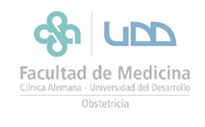 María Francisca Villalón Díaz
mfvillalon@udd.cl

Gabriela Sánchez Gómez
ga.sanchez@udd.cl

Cristhel Fagerstrom Sade
c.fagerstrom@udd.cl